ПрограмуванняЛекція 7Кортежі та словники: структури даних Python
Суприган В.А.
[Speaker Notes: Цей шаблон можна використовувати як початковий файл для презентації учбових матеріалів у настройці групування.

Розділи
Клацніть слайд правою кнопкою миші, щоб додати розділи. Розділи дозволяють упорядкувати слайди та організувати співпрацю між кількома авторами.

Нотатки
Використовуйте розділ нотаток для нотаток доповідача або додаткових відомостей для аудиторії. Під час відтворення презентації ці нотатки відображаються в поданні презентації. 
Пам'ятайте про розмір шрифту (це має значення для спеціальних можливостей, відображення, відеозапису та створення в інтерактивному режимі)

Узгоджені кольори 
Зверніть особливу увагу на графіки, діаграми та текстові поля. 
Розгляньте можливість чорно-білого друку для учасників або відтінки сірого. Виконайте пробний друк, щоб перевірити, чи правильно відображаються кольори під час чорно-білого друку, і відтінки сірого.

Графічні об'єкти, таблиці та графіки
Дотримуйтесь закону простоти: за можливості використовуйте узгоджені стилі та кольори, які не відволікають увагу.
Підписи для всіх графіків і таблиць.]
Основні відмінності між кортежами та списками у PythonКортежі є незмінними (immutable), створюються за допомогою круглих дужок ().Списки є змінними (mutable), створюються за допомогою квадратних дужок [].Кортежі ефективніші за використання пам'яті та швидкості доступу.Кортежі можна використовувати як ключі в словниках, списки - ні.
my_tuple = (1, 2, 3)
my_list = [1, 2, 3]
[Speaker Notes: Дайте стислий огляд презентації. Dопишіть основну тему презентації та обґрунтуйте її важливість.
Представте кожен з основних розділів.
Щоб надати аудиторії орієнтири, можете повторювати цей оглядовий слайд протягом презентації, виділяючи тему, яка обговорюватиметься далі.]
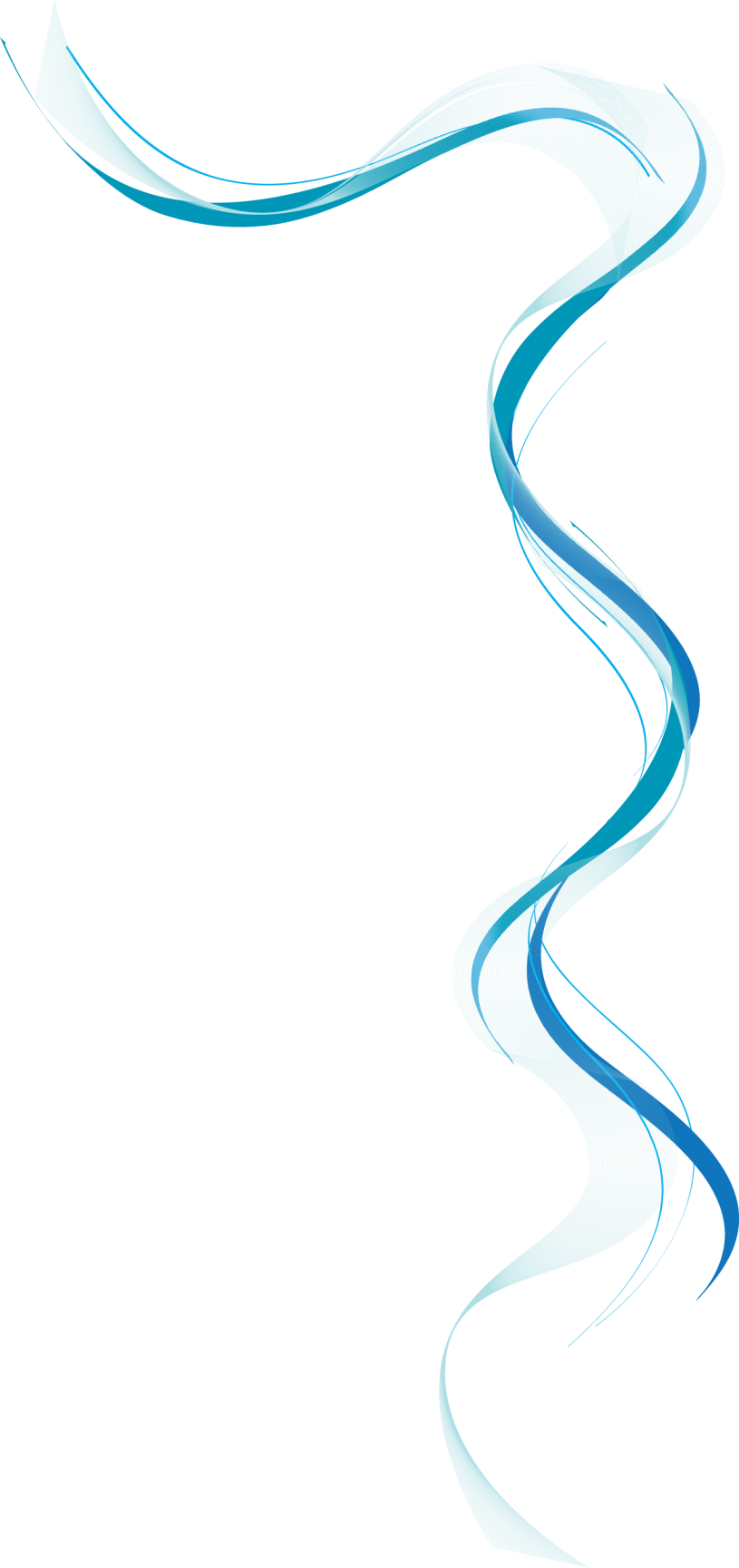 Продовжуємо!
[Speaker Notes: Це інший параметр для оглядових слайдів із використанням переходів.]
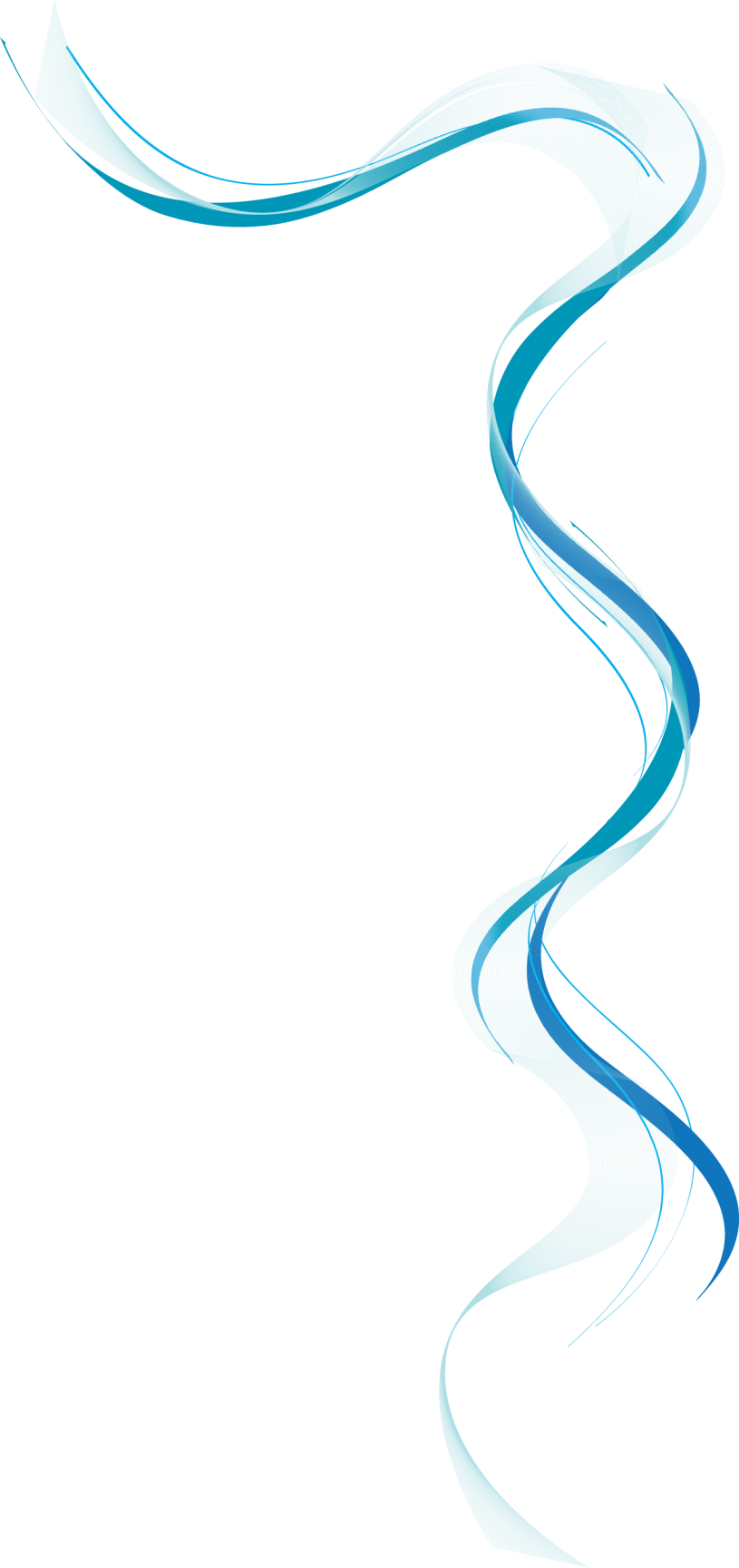 Коли краще використовувати кортежі та списки
Кортежі:Використовуються для даних, що не повинні змінюватися (координати, налаштування).

Списки:Використовуються для даних, які потребують динамічної модифікації (список користувачів, товарів).
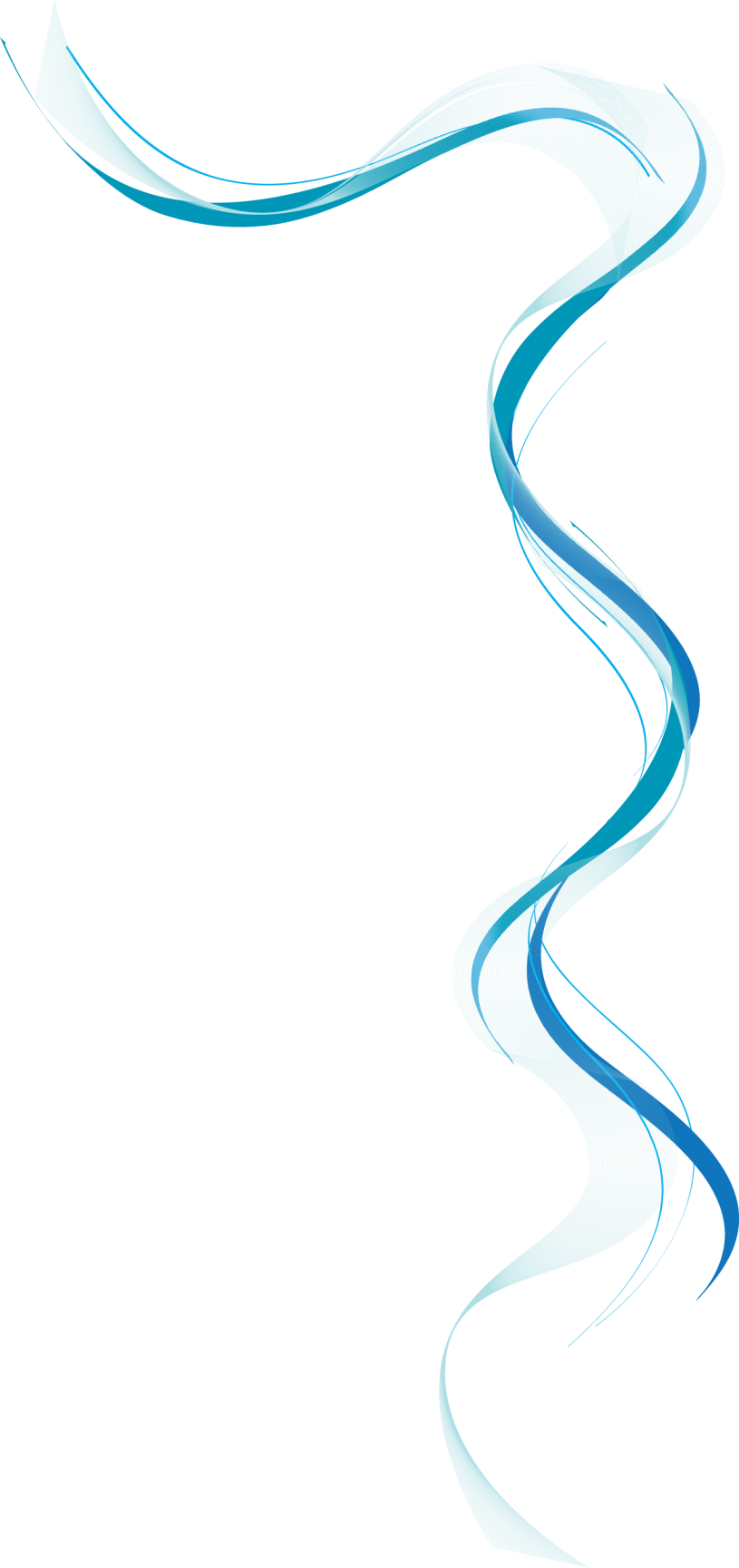 Що таке словник у Python
Словник - це колекція пар ключ-значення, що дозволяє швидкий доступ до елементів за ключем.
my_dict = {'name': 'John', 'age': 30}
my_dict['age'] = 31  # зміна значення
print(my_dict['name'])  # доступ до значення
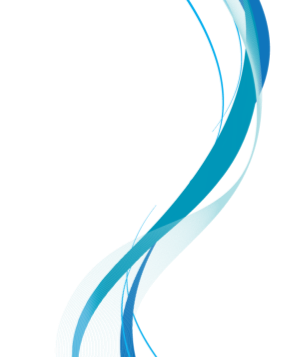 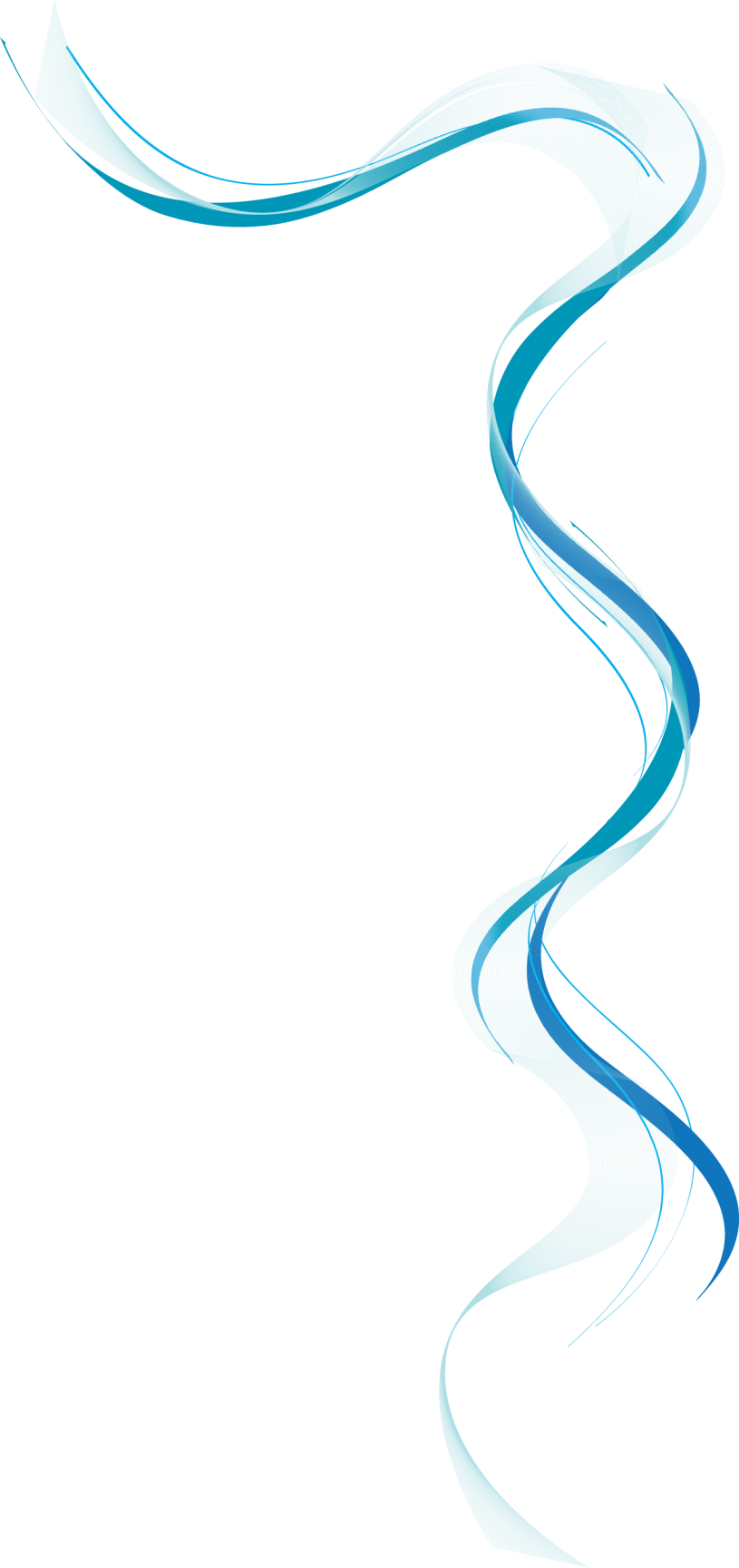 Методи для роботи зі словниками
# Використання get для безпечного доступу
print(my_dict.get('age'))

# Оновлення словника
my_dict.update({'age': 32, 'city': 'New York'})

# Видалення елемента
my_dict.pop('city', None)  # безпечне видалення
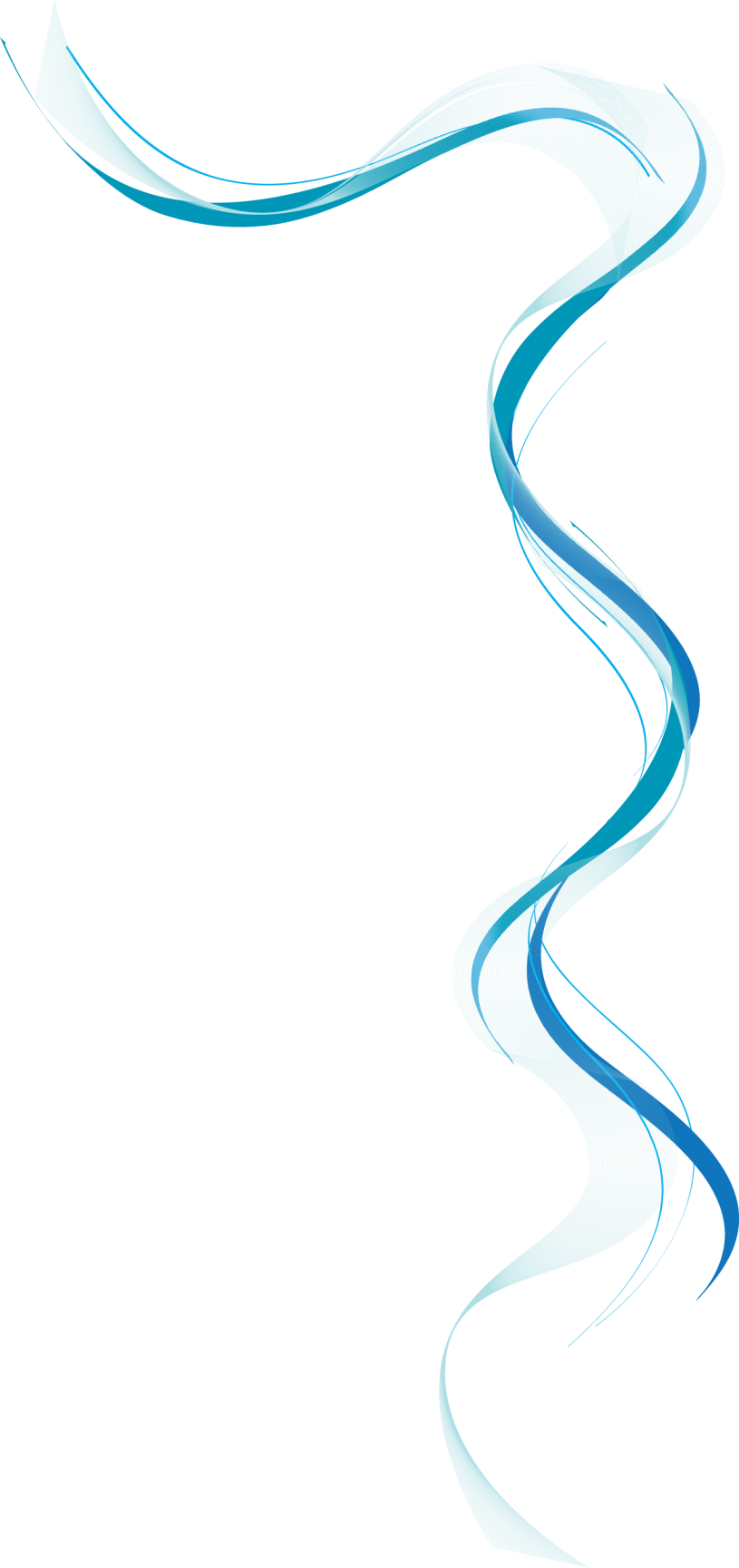 Використання кортежів та словників
Кортежі:
Застосування для фіксованих даних у фінансах та зберігання координат у географічних системах.

Словники:
Широко використовуються в веб-розробці для роботи з JSON, в машинному навчанні для зберігання параметрів моделей, в аналізі тексту для частотного аналізу.
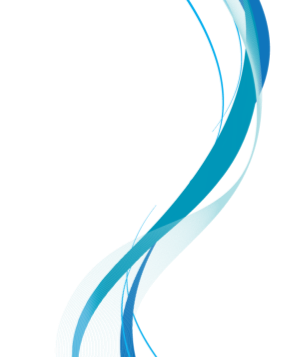 Дякую!
[Speaker Notes: Чи є презентація максимально чіткою? Спробуйте перемістити зайвий вміст до додатку.
Використайте слайди додатку для збереження вмісту, який може знадобитися під час відображення слайду запитань. Вони також можуть стати в нагоді учасникам для проведення поглиблених досліджень у майбутньому.]